CATÁLOGO DE VENTAS
JEA
Alimentos
Crema de cabrales intenta “taragañu”( referencia 1)
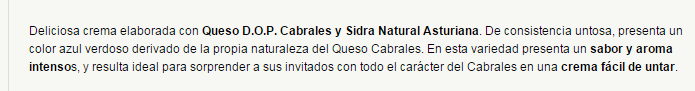 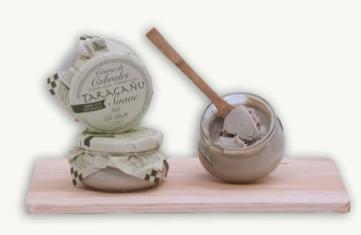 PRECIO: 4,50€
Arroz con leche “santaolaya” (200grs.)(referencia 2)
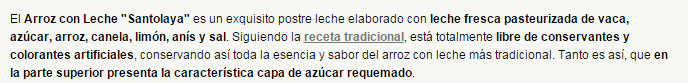 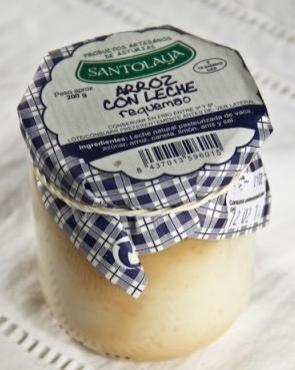 PRECIO:2,50€
Bollos de marañuela “horno de Luanco” ½ docena(referencia 3)
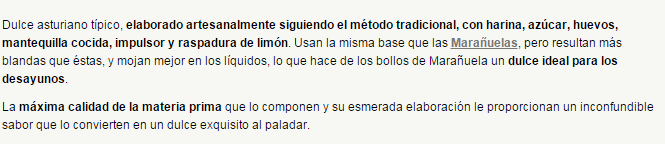 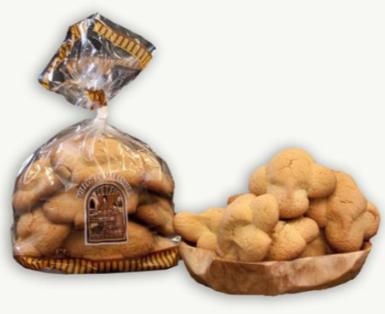 PRECIO:5€
Mermelada de arándanos “coasa” (230grs.) (referencia 4)
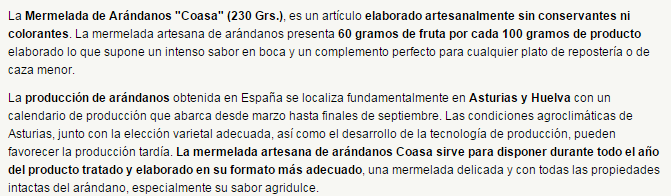 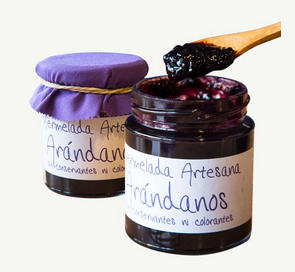 PRECIO:3,50€
Artesanía Asturiana
Colgante (referencia 5)
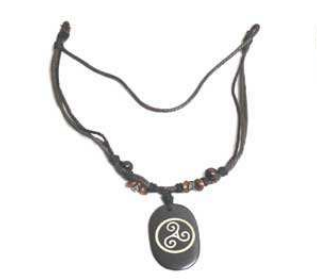 Hecho con cuero y con piedras preciosas
Precio:5€
Pendientes (Referencia 6)
Bonitos pendientes hechos de cerámica con colores beis y azules claros
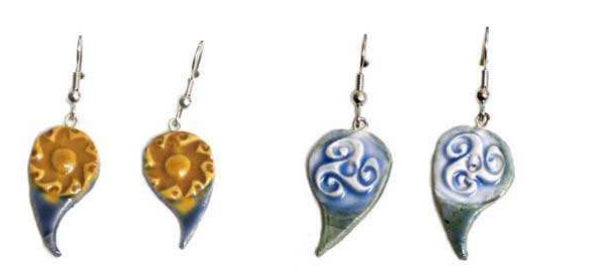 Precio:5€
Colgantes(referencia 7)
Precioso colgante con una gama de colores naranjas y marrones
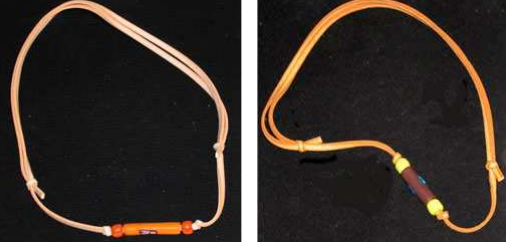 PRECIO:5€
TEXTIL
Camisetas (referencia 8)
Camisetas con bonitos estampados y coloridos hechos por los alumnos de JEA
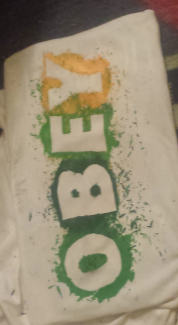 Precio: 5€
DECORACIÓN Y HOGAR
Libreta (mini) para la nevera Cangas de Onis (referencia 9)
Mini libreta con imán  de 80 hojas aprox.
Medidas: Ancho 6 cm / Alto 6 cm
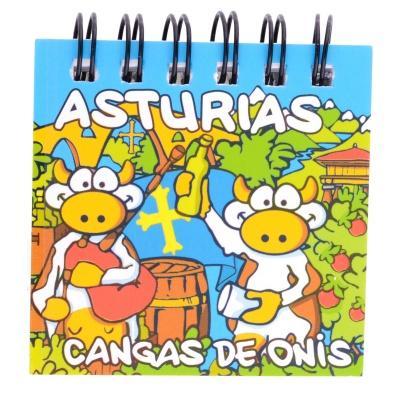 PRECIO:2,50€
Taza tómatelo con calma (referencia 10)
Fabricada de cerámica con bonitos dibujos sobre Asturias
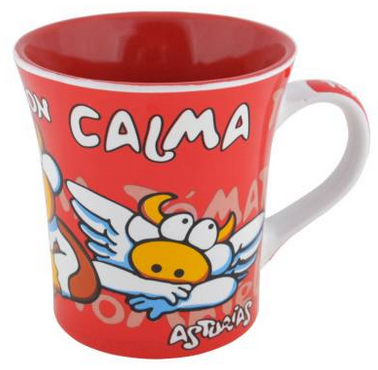 5,50€
Reloj para la nevera(referencia 11)
Reloj con imán para la nevera. Incluye pilas .Sus medidas(8cm de diámetro)
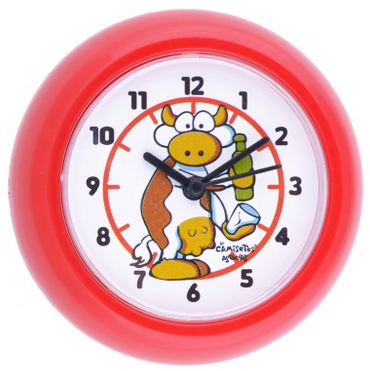 3,50€